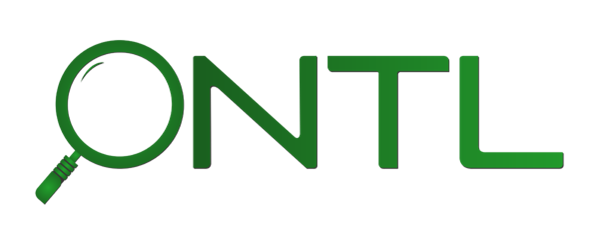 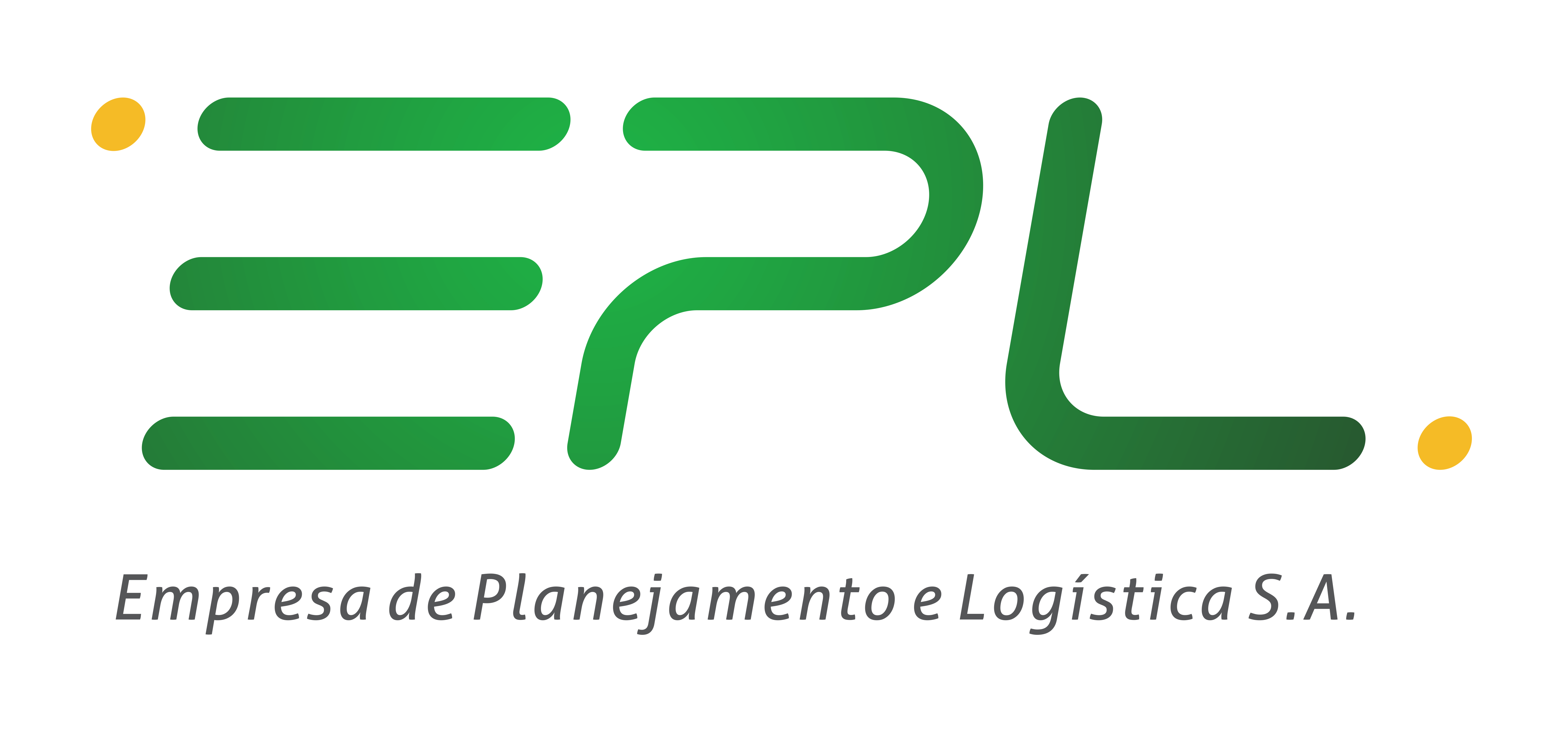 Observatório Nacional de Transportes e Logística
“
uma ferramenta estratégica para captar, analisar e divulgar as informações logísticas do país, além de propor soluções para o desenvolvimento do setor
“
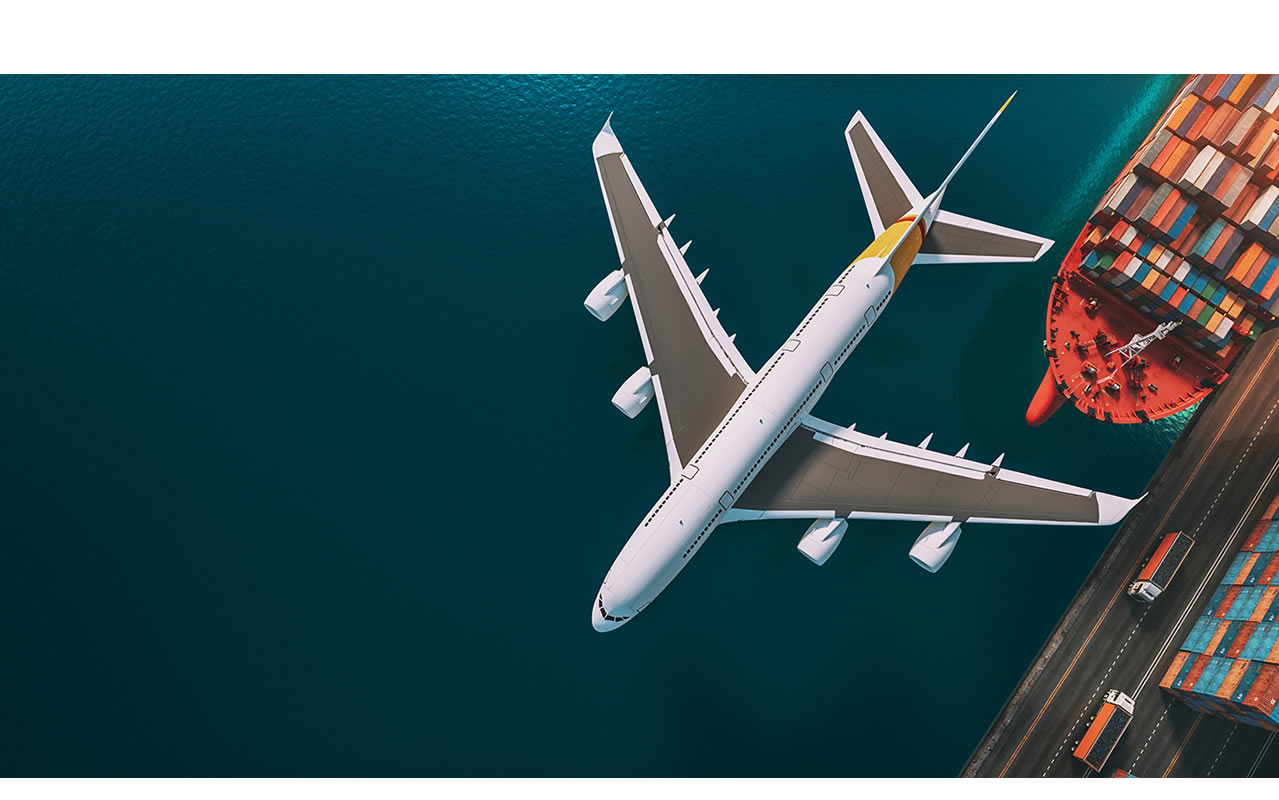 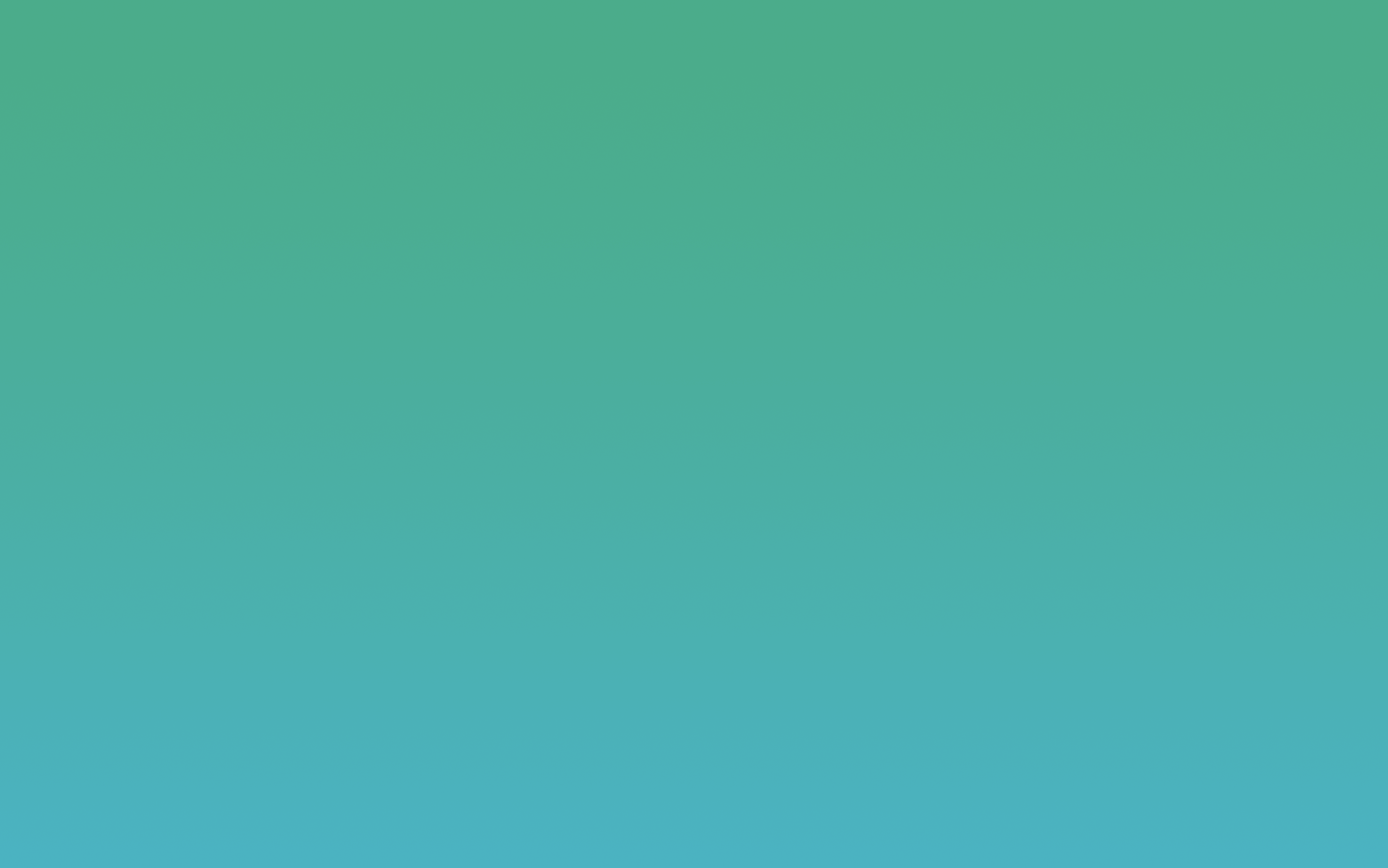 EMPRESA DE PLANEJAMENTO E LOGÍSTICA S.A.
Observatório Nacional de Transporte e Logística
Gerência de Inteligência e Negócios
Diretoria de Gestão
Empresa de Planejamento e Logística - EPL
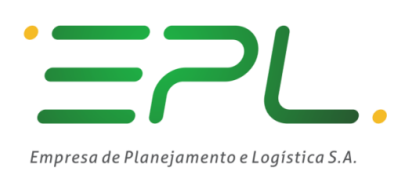 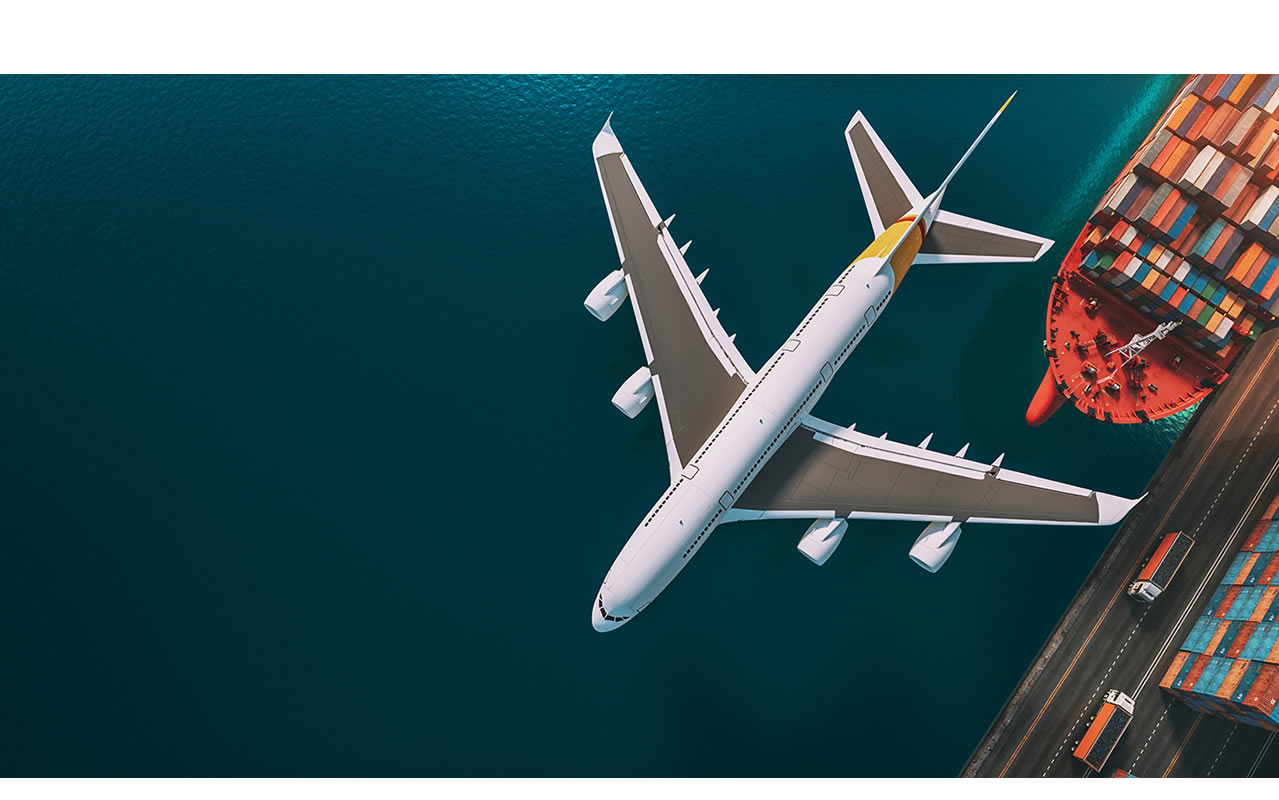 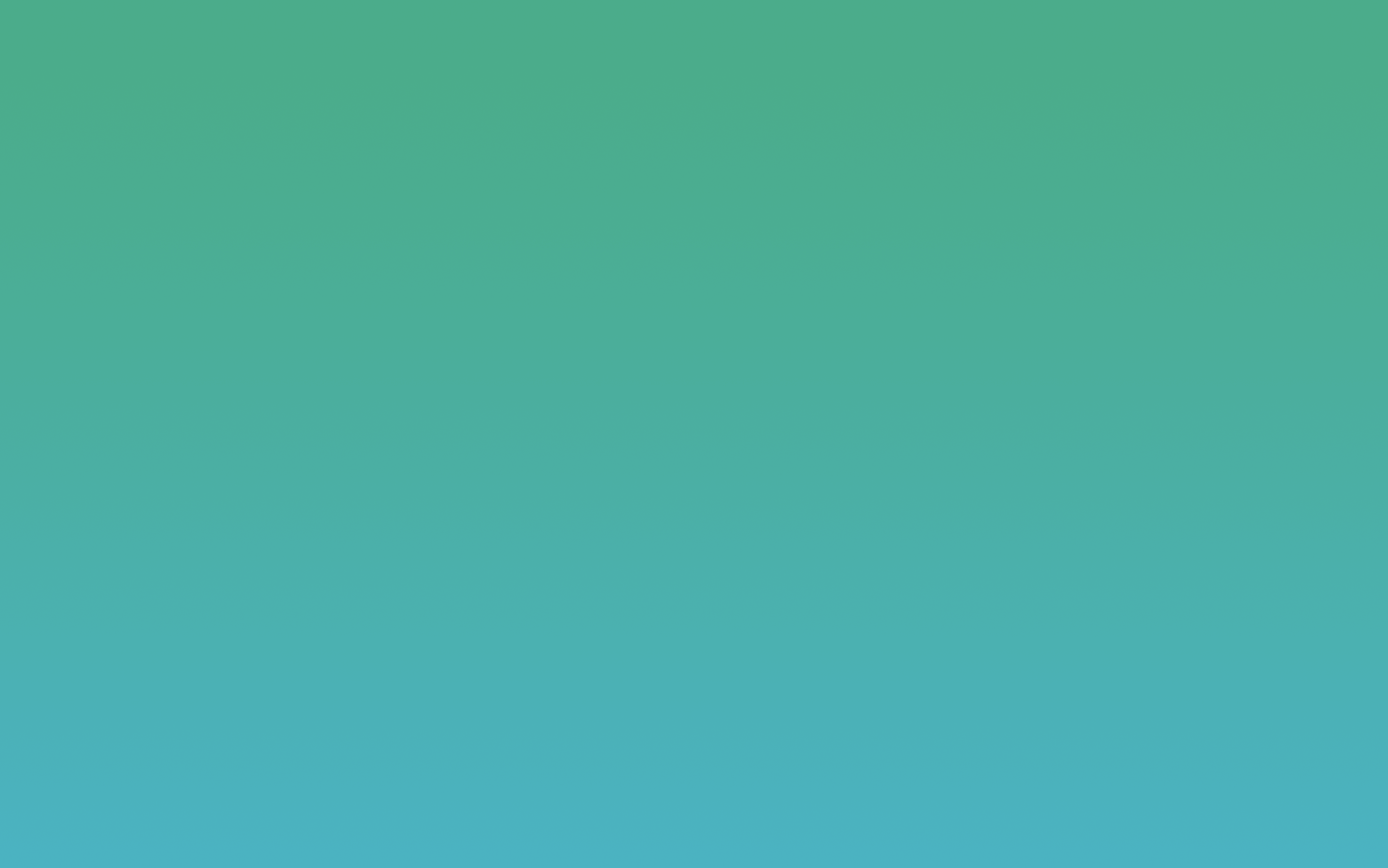 É uma empresa que presta serviços nas áreas de projetos, estudos e pesquisas destinados à melhoria da infraestrutura logística e de transportes do Brasil.

Responsável também pelo desenvolvimento do Plano Nacional de Logística (PNL), é capaz de alinhar projetos de regiões, microrregiões, estados e municípios às diretrizes federais de desenvolvimento, considerando os modos de transporte rodoviário, ferroviário, aquaviário, dutoviário e aéreo.
Observatório Nacional de Transporte e Logística
Gerência de Inteligência e Negócios
Diretoria de Gestão
Empresa de Planejamento e Logística - EPL
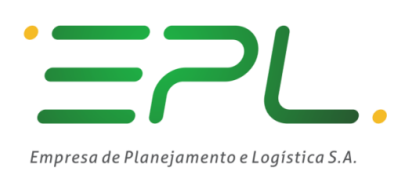 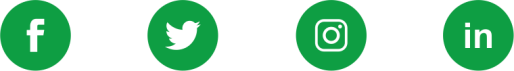 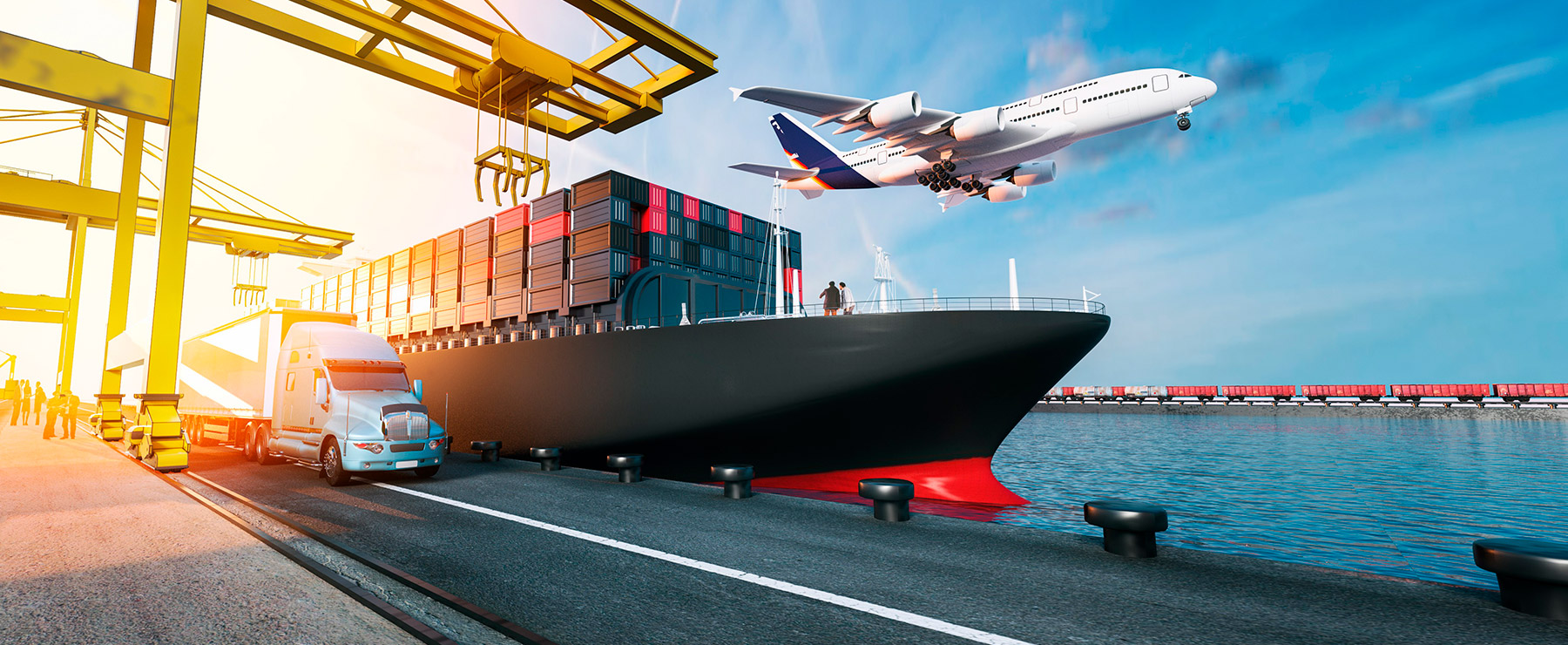 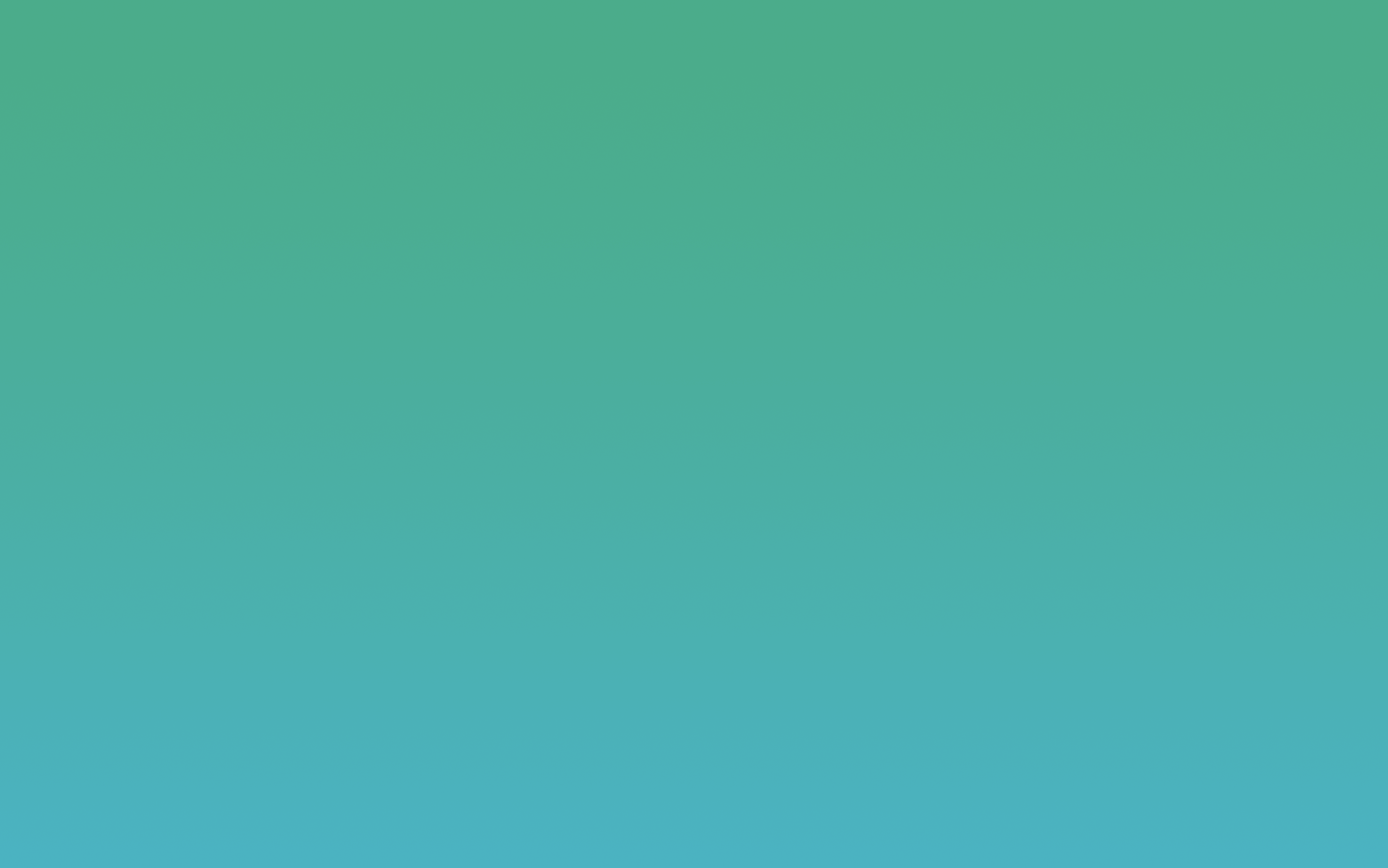 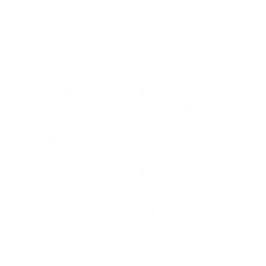 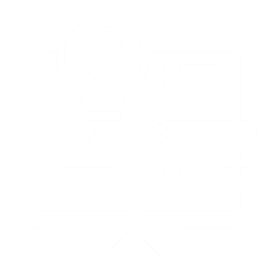 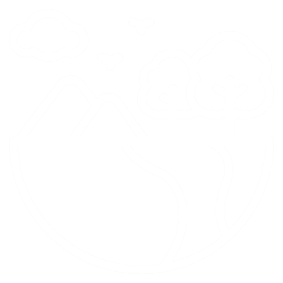 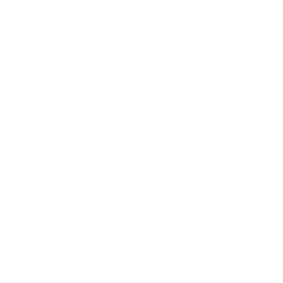 PLANEJAMENTO ESTRATÉGICO
ESTRUTURAÇÃO DE PROJETOS
LICENCIAMENTO AMBIENTAL
SOLUÇÕES NA TOMADA DE DECISÕES
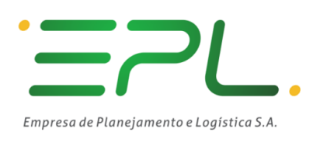 Observatório Nacional de Transporte e Logística
Gerência de Inteligência e Negócios
Diretoria de Gestão
Empresa de Planejamento e Logística - EPL
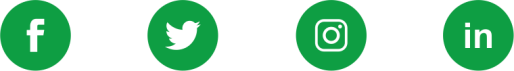 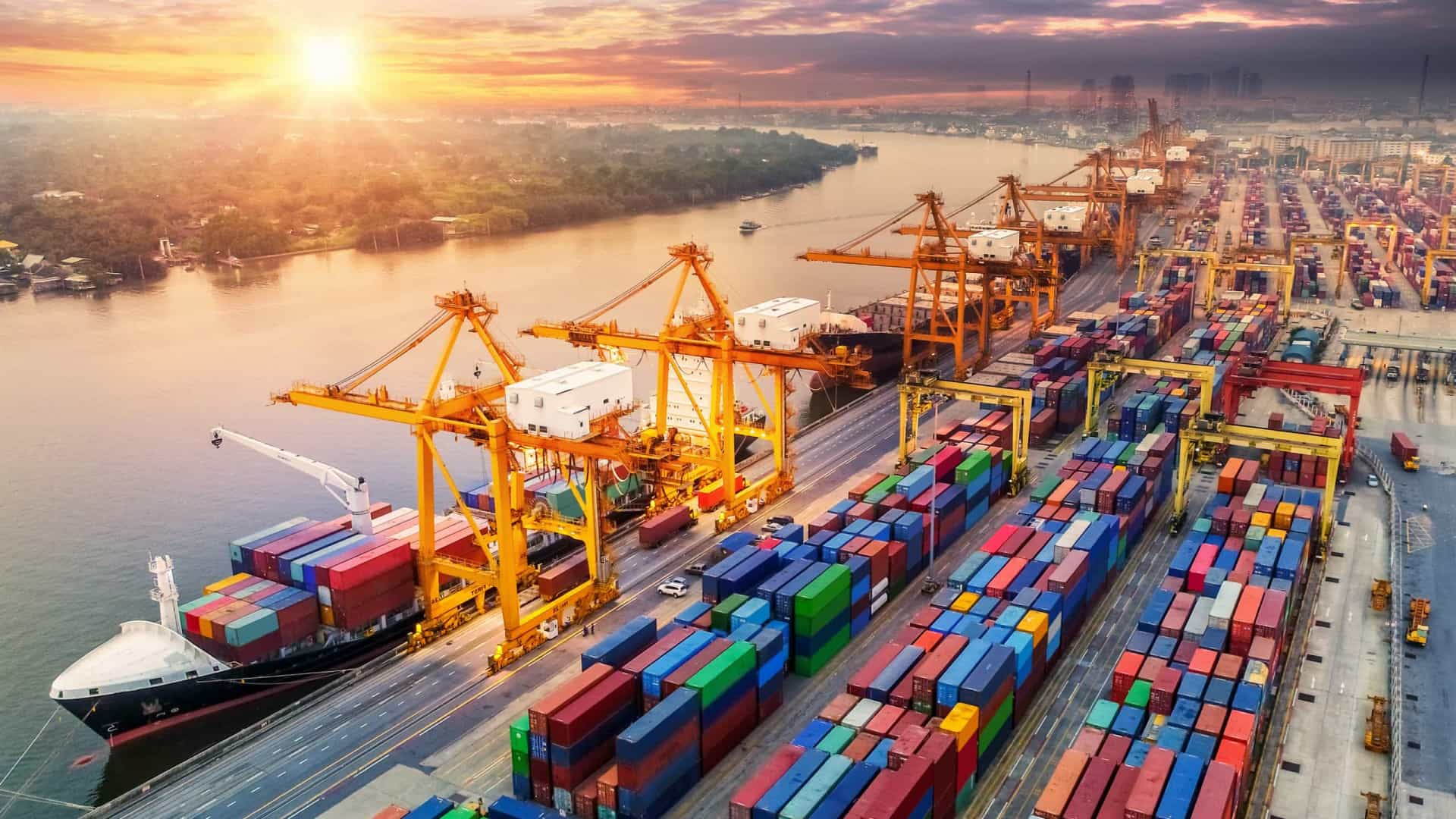 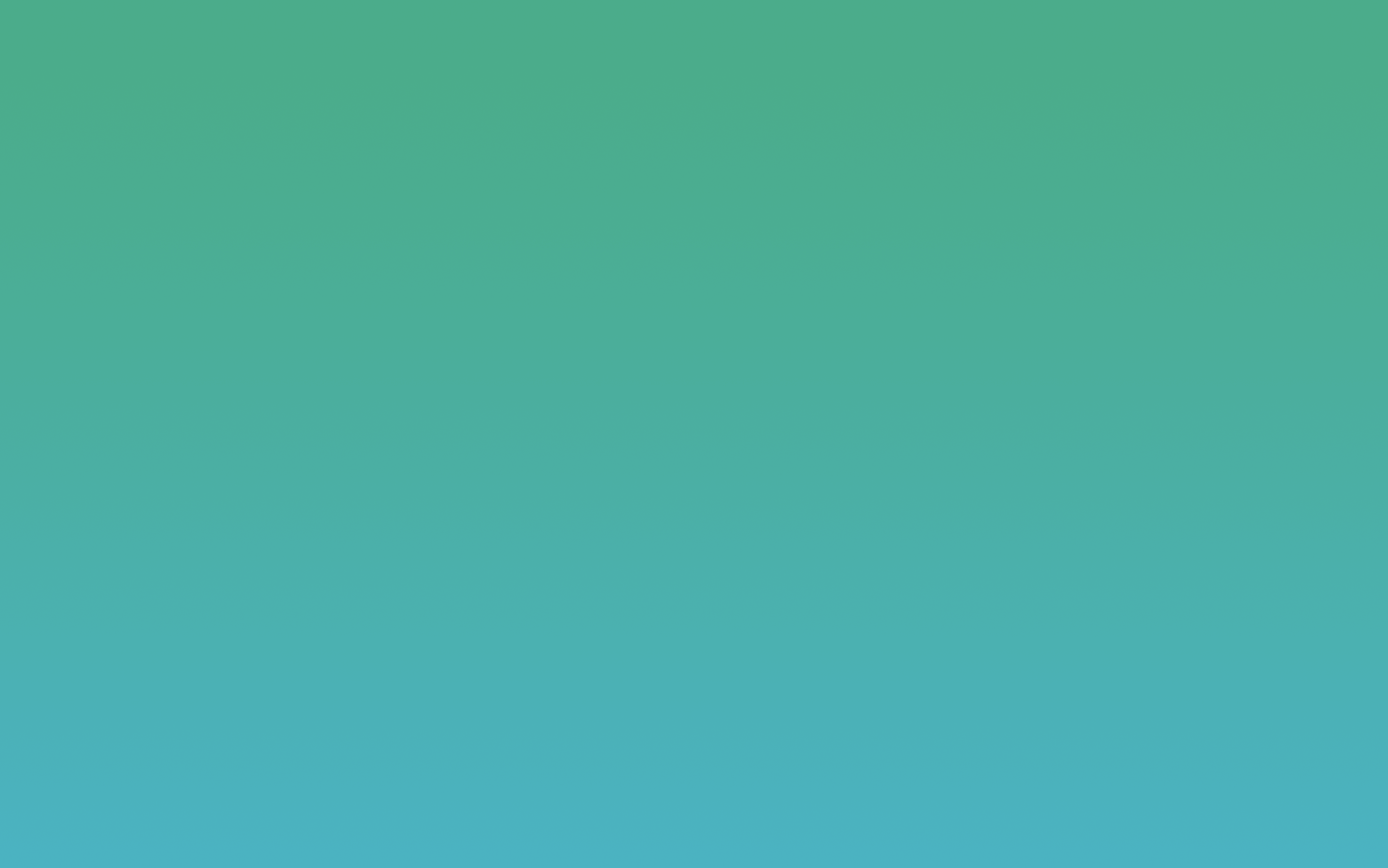 PORTFÓLIO DE PROJETOS
Planejamento e Logística
Plano Nacional de Logística 2035
Plano Mestre Portuário
Plano Setorial Portuário 
Plano Tático Terrestre
Plano Hidroviário
Plano de Desenvolvimento e Zoneamento (PDZ-Paranaguá e Antonina)
Plano Estadual de Logística e Transporte de Rondônia (PELT-RO)
Diagnóstico Logístico de Mato Grosso do Sul (MS)
Relicitações (BR-040; BR-163 MS Via;  Aeroportos de São Gonçalo do Amarante; e Viracopos)
Estudos dos Aeroportos de Serra Gaúcha - RS e de Araguari – MG
Fibras Óticas
Estruturação de Projetos (37 projetos)
8 Rodovias (+ 2 concedidas) 
5 Ferrovias 
23 Portos (+ 3 concedidos) 
Aeroportos no Amazonas (8 PPP’s)
62 PROJETOS
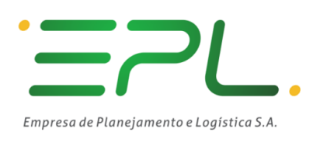 Observatório Nacional de Transporte e Logística
Gerência de Inteligência e Negócios
Diretoria de Gestão
Empresa de Planejamento e Logística - EPL
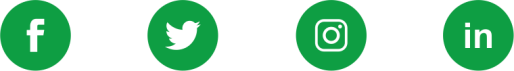 OBSERVATÓRIO NACIONAL DE 
TRANSPORTE E LOGÍSTICA
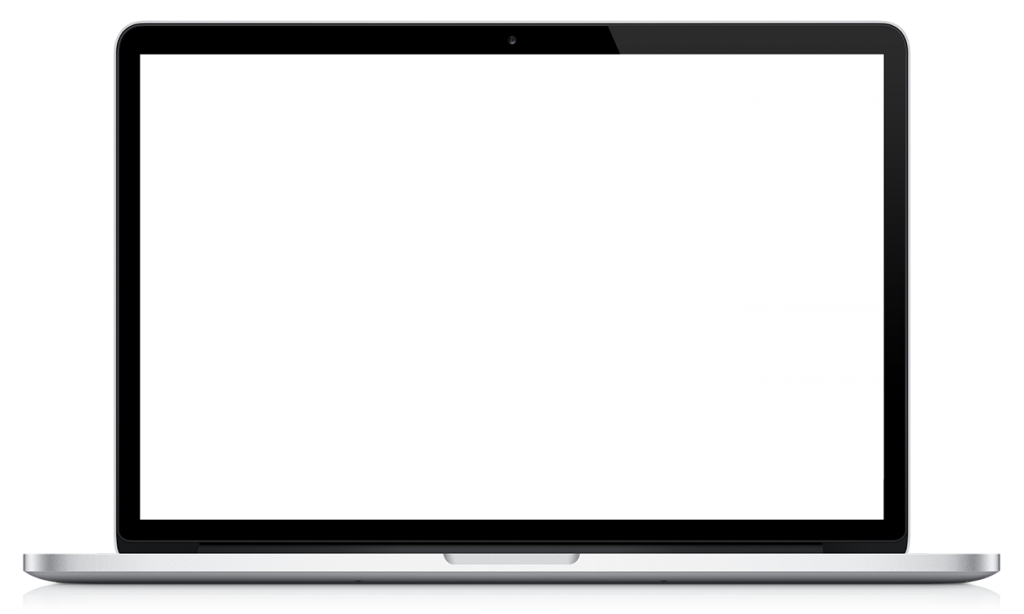 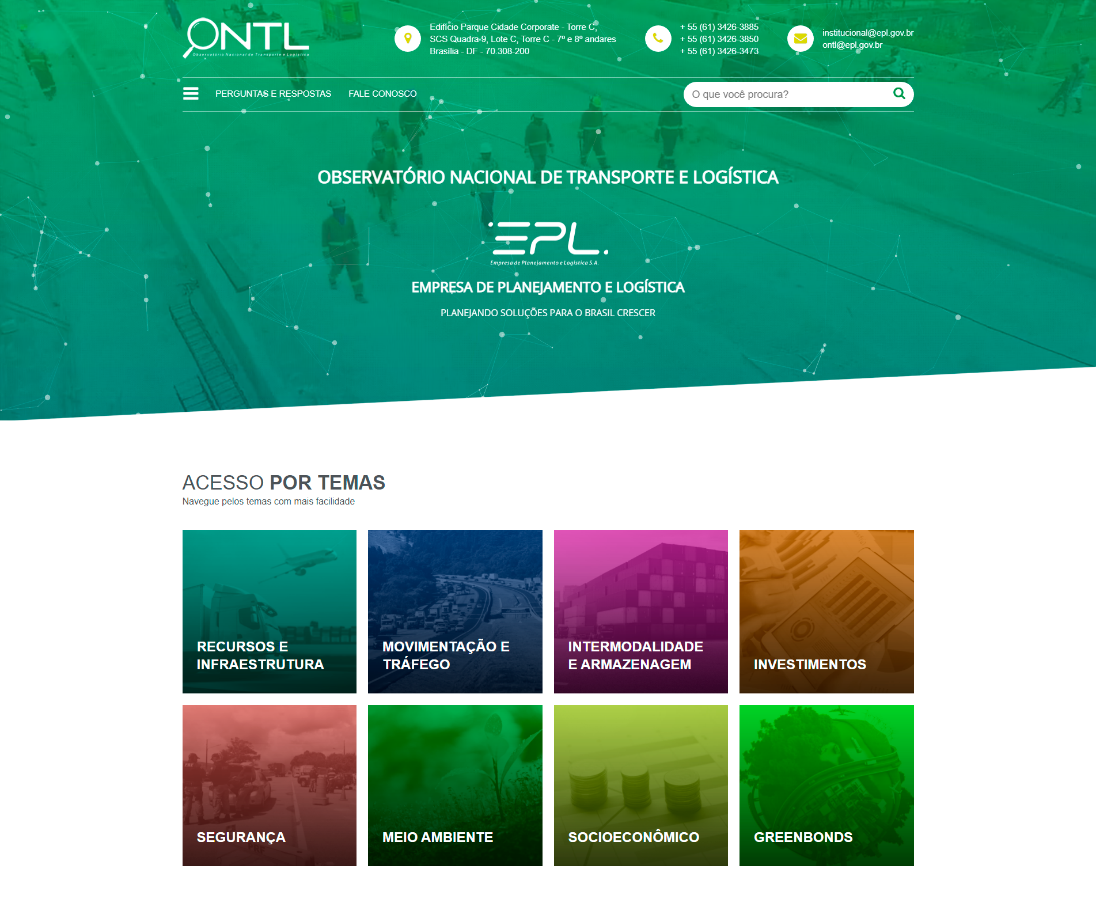 Um modelo de informações, apoiado em ferramentas de inteligência de dados, que subsidia os estudos, planos e projetos da EPL.

www.ontl.epl.gov.br
2020
Reformulação de produtos do ONTL
05
MARCOS TEMPORAIS
06
2021
Presta serviços (estudos) para o governo federal,  estados e municípios
2017
03
Intercâmbio de experiências e conhecimentos com a empresa de Ingeniería y Economía del Transporte  (INECO)
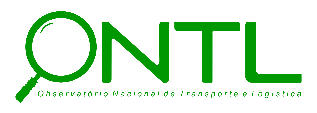 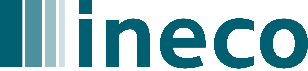 04
02
2018
2012
Lançamento do portal informacional do ONTL
Criação da EPL
Ideia do desenho do Observatório
2015
1o Seminário “Observatório de Transporte e Logística - Experiência Internacional”
Prospecção de Parcerias
01
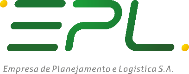 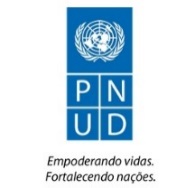 MOTIVAÇÃO
Entender
Necessidade de informação para subsidiar o planejamento do setor de transportes.
Demanda por uma unidade de organização de informações do setor.
Requisitos de uma sistematização de coleta e tratamento de informações.
Ausência de mecanismos de acompanhamento do setor.
Solicitações de informações para tomada de decisão.
Disseminação de uma visão holística de transporte e logística.
Conhecer
Planejar
https://www.ontl.epl.gov.br/
PILARES
INTEGRAR
Dados do ecossistema do setor de transporte
DISSEMINAR
Análises, avaliações e estudos
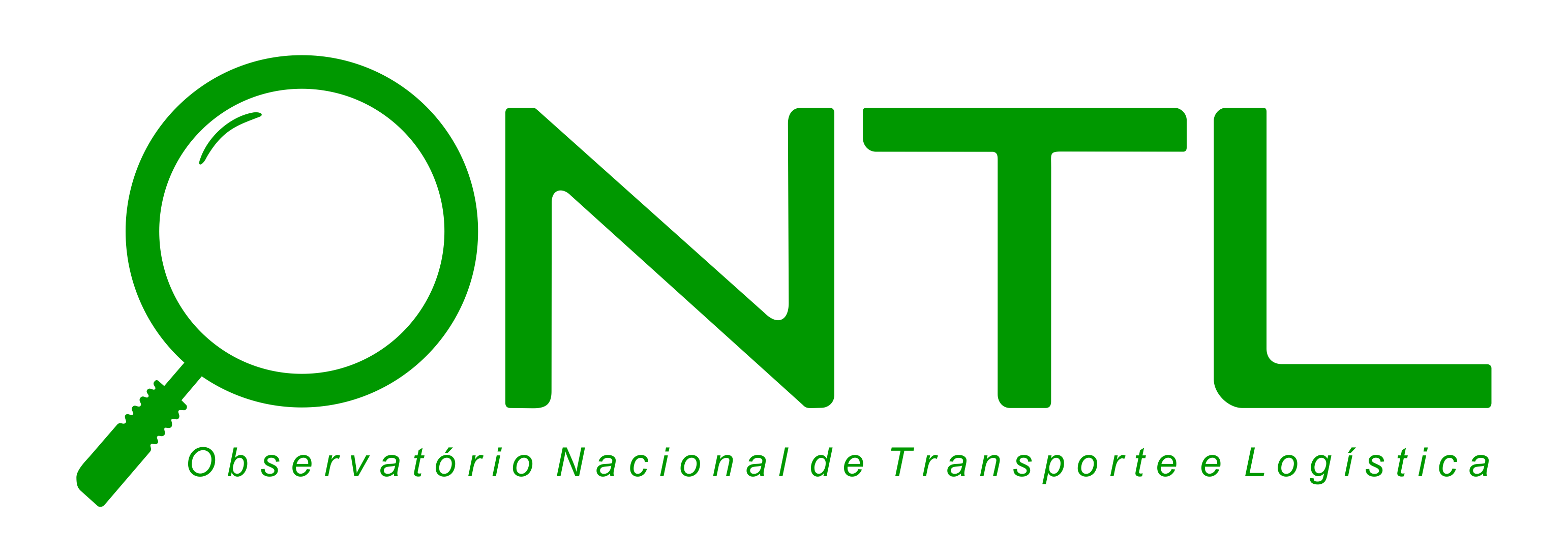 MONITORAR
Indicadores de Desempenho
PLANEJAR
Ferramentas de apoio
https://www.ontl.epl.gov.br/
ROL DE INFORMAÇÕES
Recursos e infraestrutura de transporte
Movimentação e tráfego – carga e passageiros
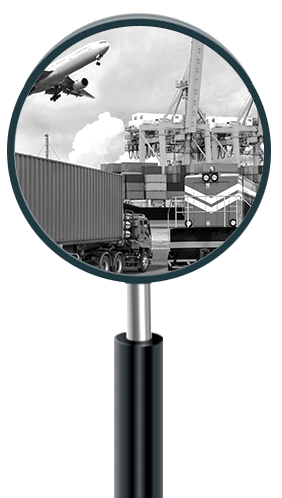 Segurança viária e meio ambiente
Intermodalidade e armazenagem
Informação socioeconômica
Investimentos públicos e privados em transporte
https://www.ontl.epl.gov.br/
ELEMENTOS E ESTRUTURA
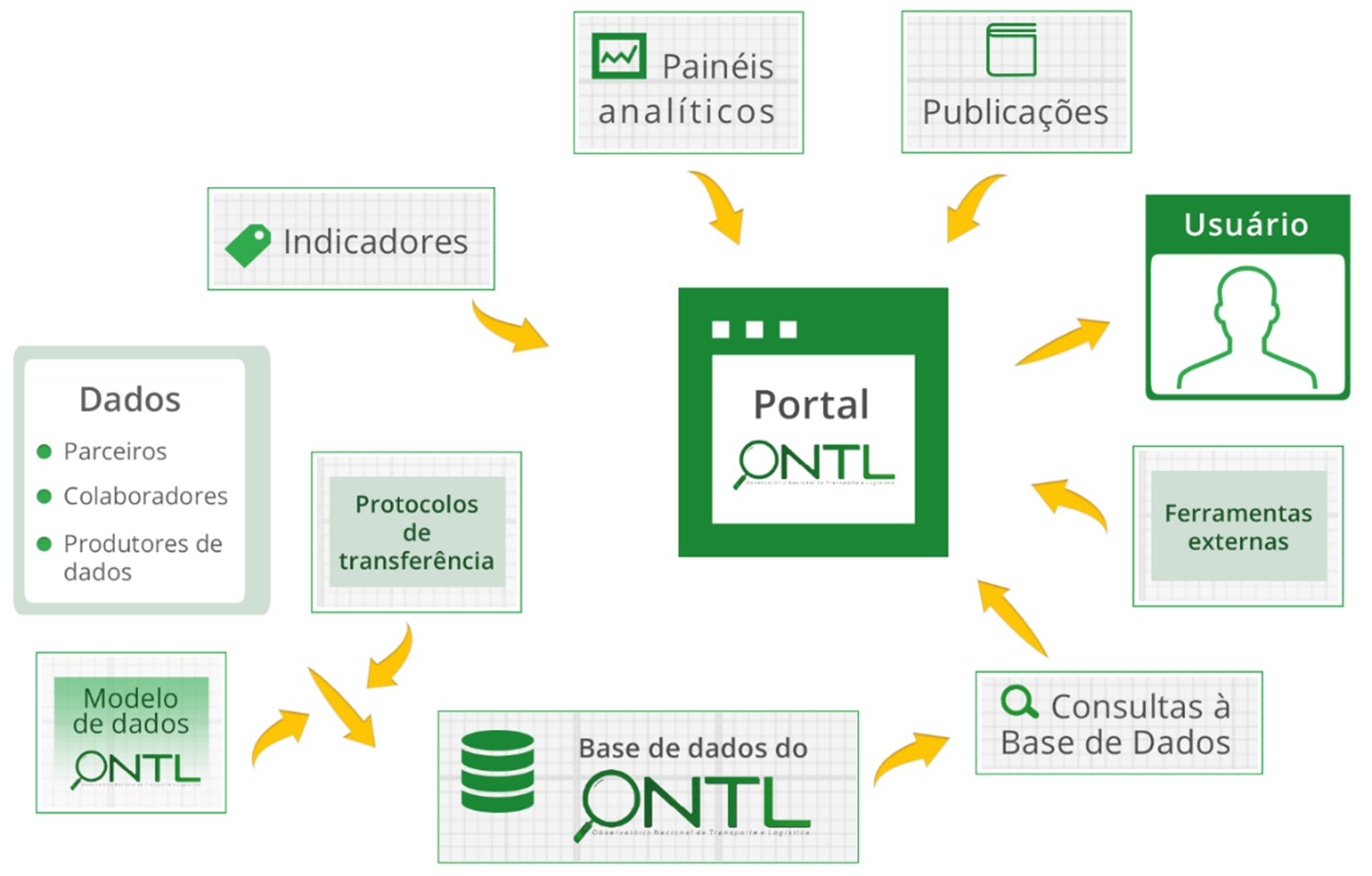 https://www.ontl.epl.gov.br/
Dados Gerais
Dados Específicos
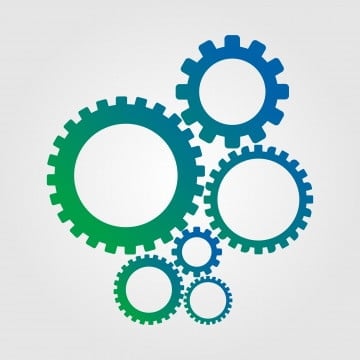 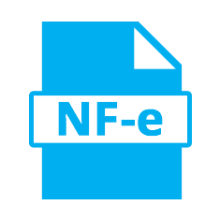 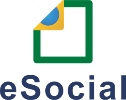 Dados não estruturados, complexos, volumosos
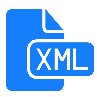 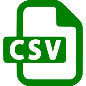 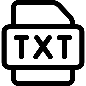 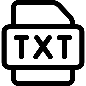 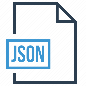 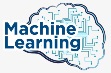 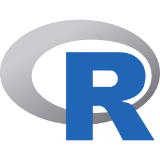 Dados estruturados
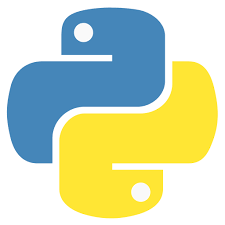 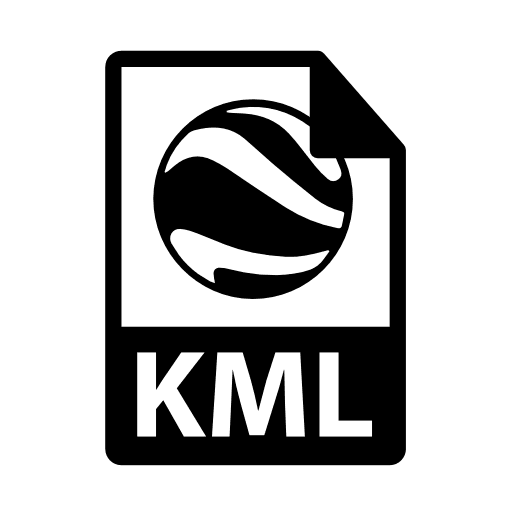 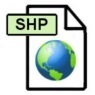 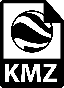 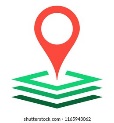 AI
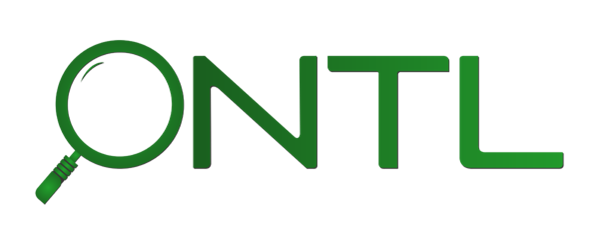 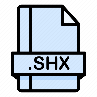 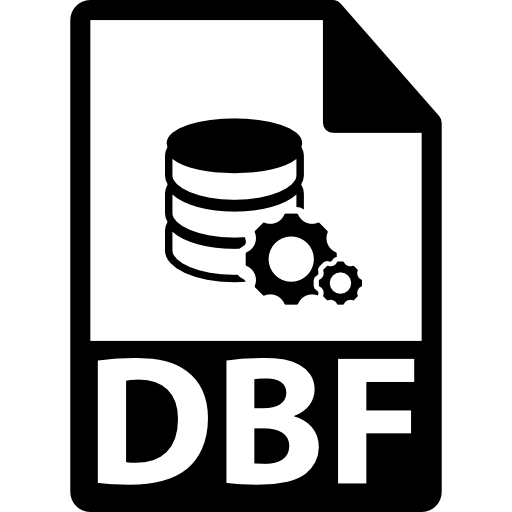 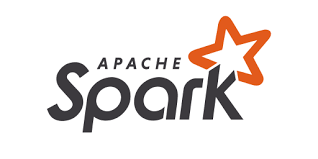 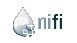 Portal
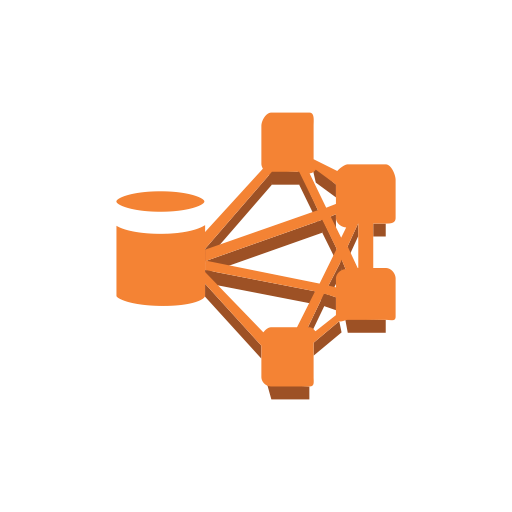 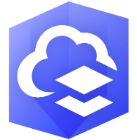 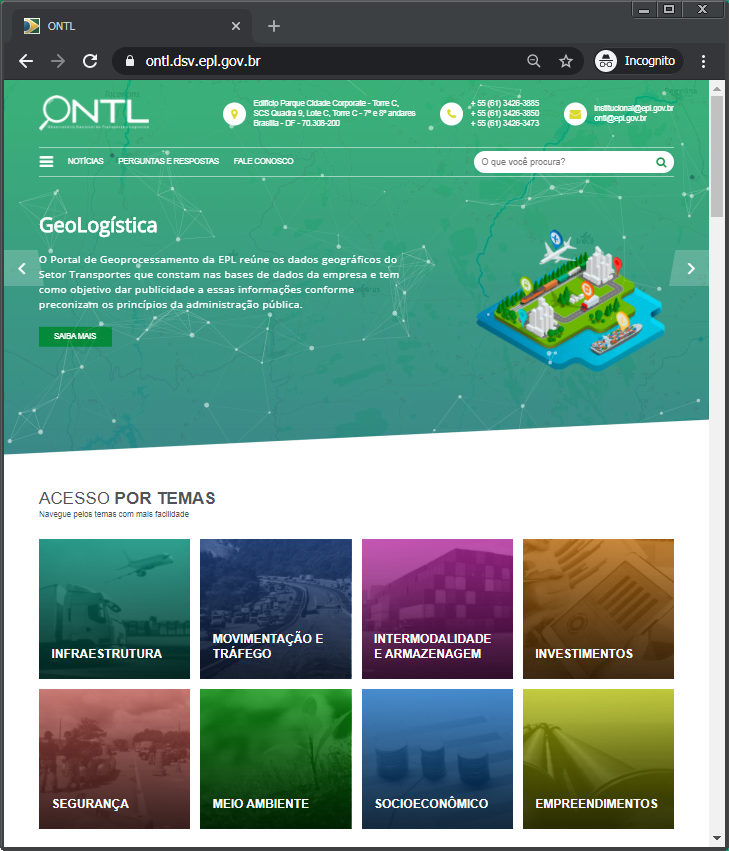 ArcGIS Online
HDFS Cluster
STG
ODS
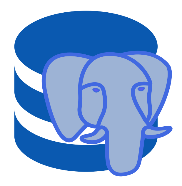 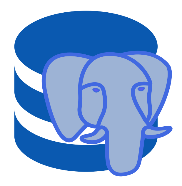 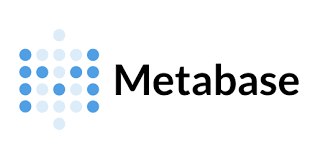 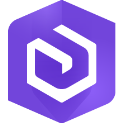 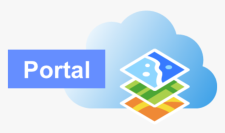 Geo
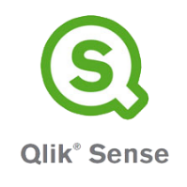 PostgreSQL
PostgreSQL
ESRI Sites
Bancos de Dados
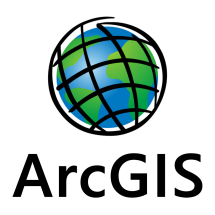 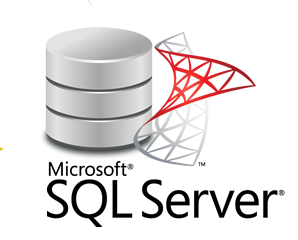 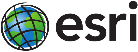 Servidor
https://www.ontl.epl.gov.br/
PUBLICAÇÕES TÉCNICAS
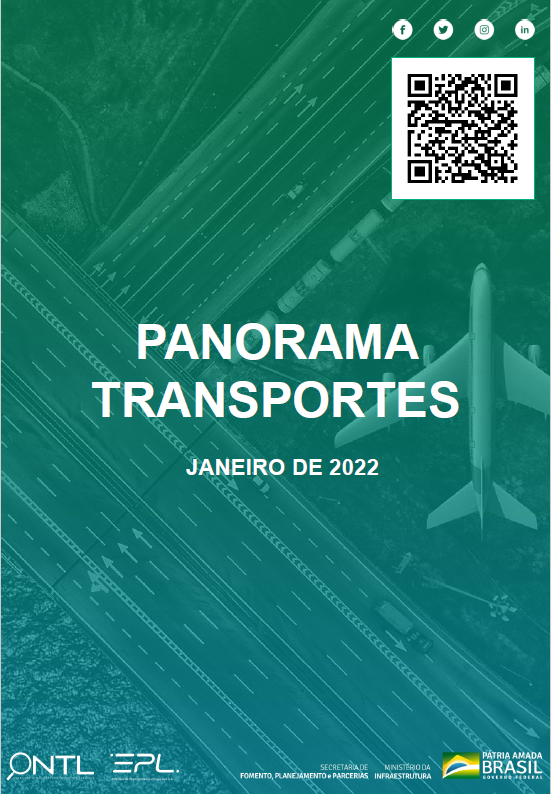 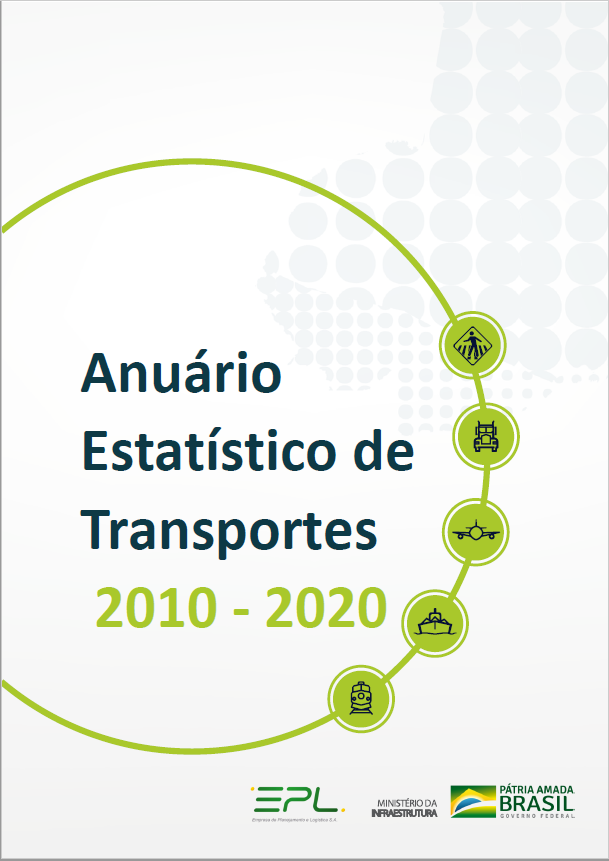 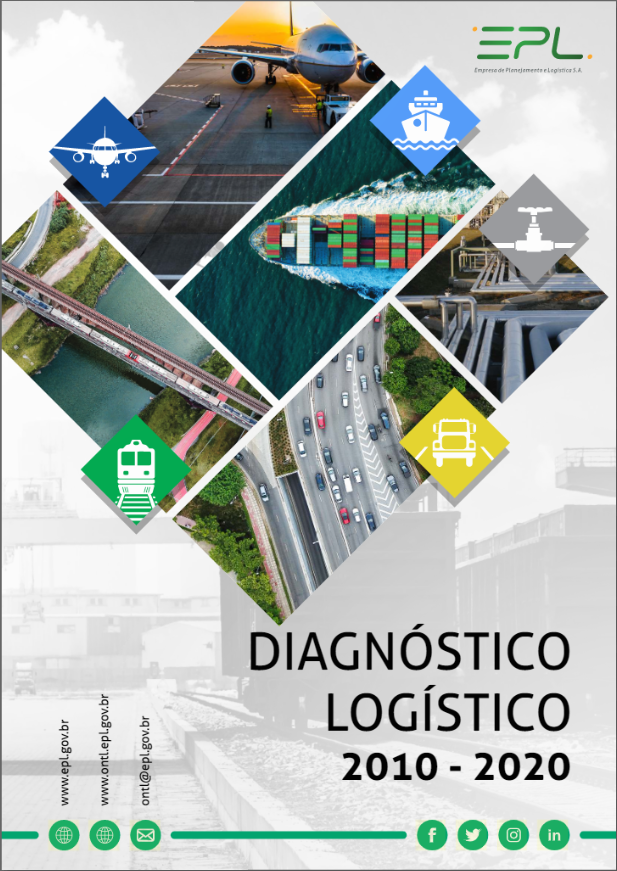 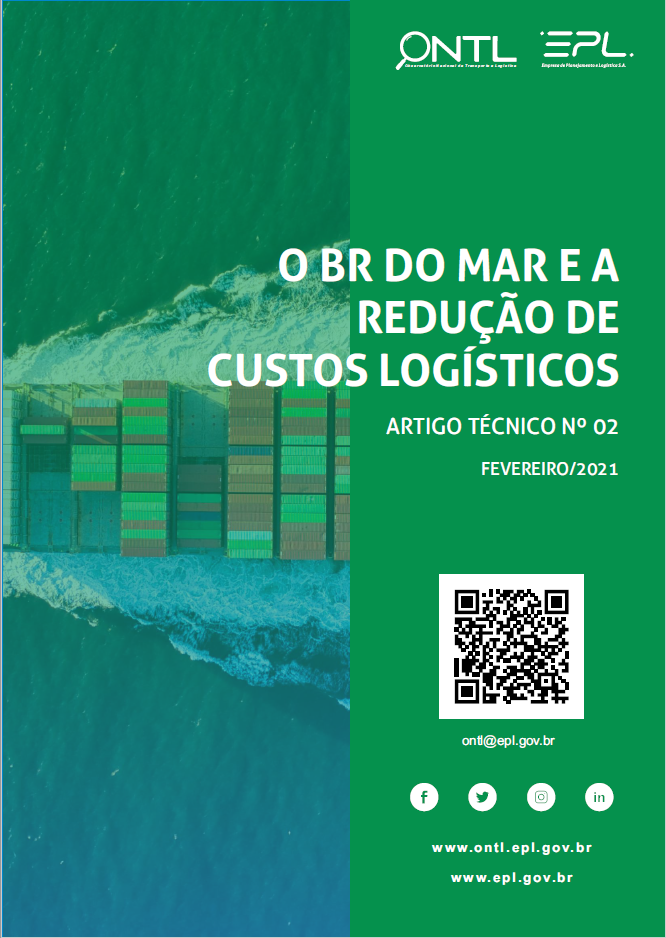 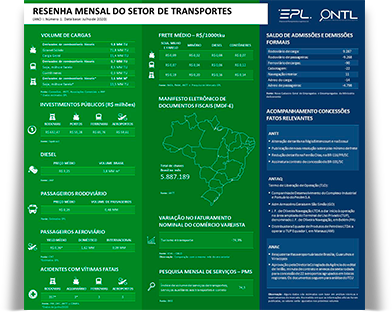 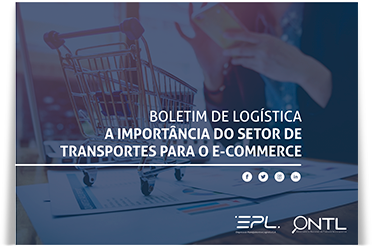 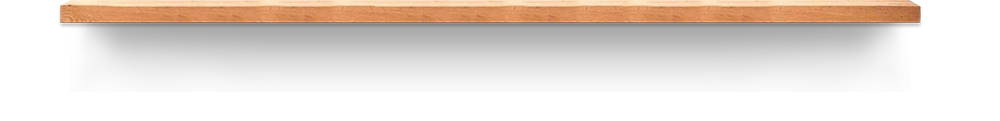 Resenha Mensal, Panorama Transportes, Artigo Técnico, Boletim de Logística, Anuário Estatístico, Diagnóstico Logístico
2022
2015
https://www.ontl.epl.gov.br/
PAINÉIS ANALÍTICOS E APLICAÇÕES
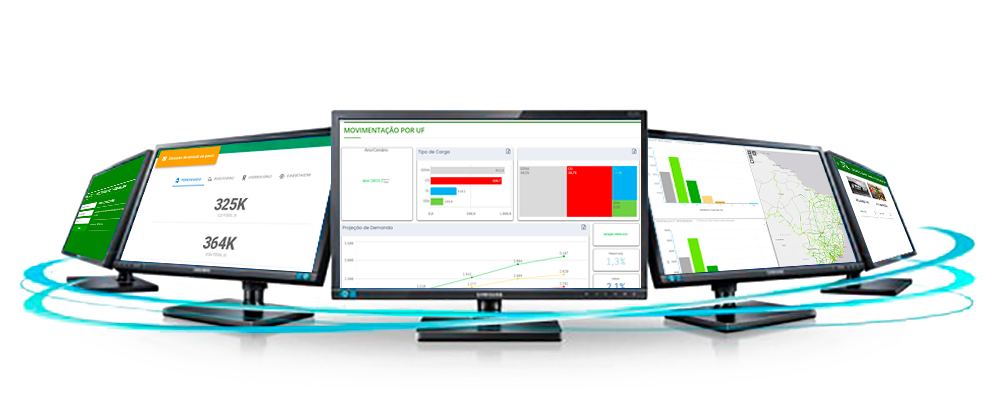 Indicadores
Informação 
geográfica
Plataformas 
Analíticas
Simuladores
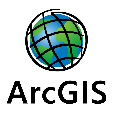 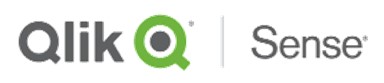 https://www.ontl.epl.gov.br/
OBTENDO DADOS DO ONTL
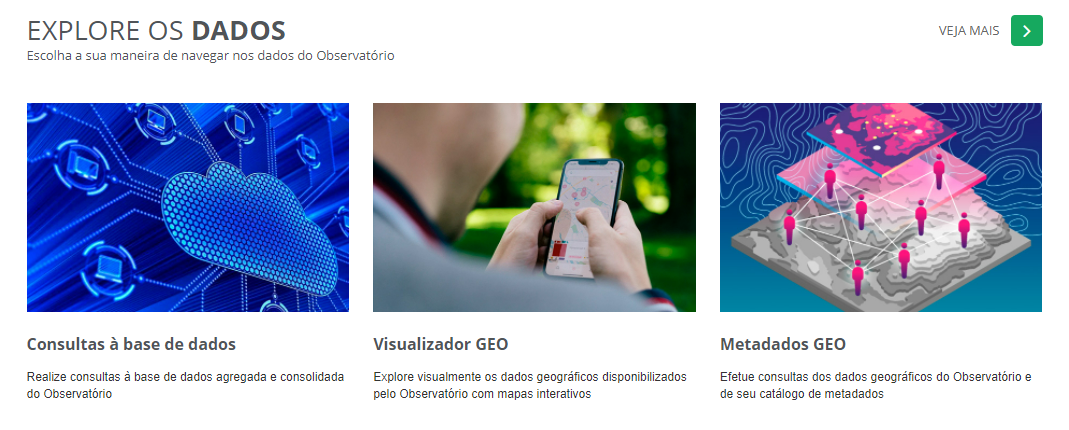 https://www.ontl.epl.gov.br/
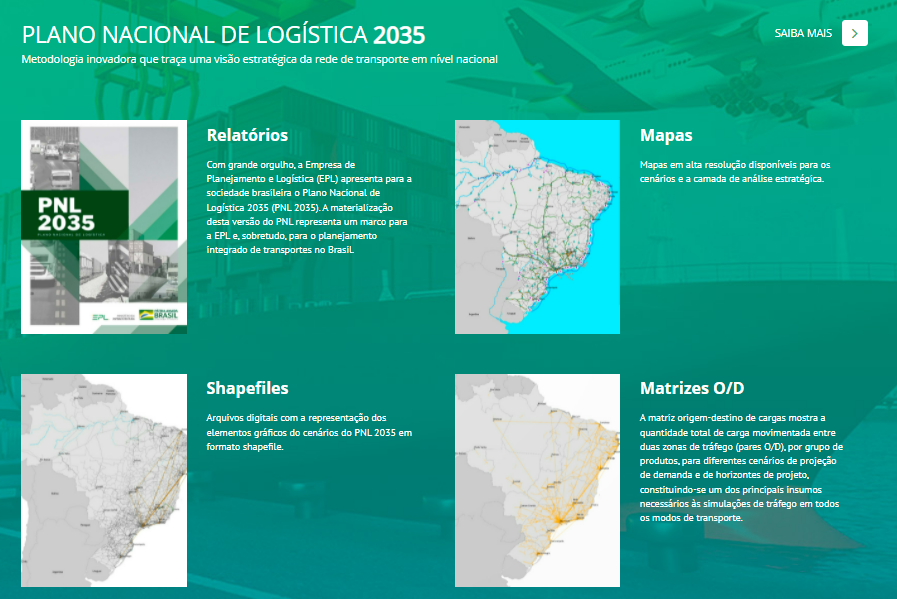 OBTENDO DADOS
https://www.ontl.epl.gov.br/
DESAFIOS
Mais e mais informações instantâneas;
Implementação de processos automatizados;
Homogeneização de dados (BD);
Atualizações frequentes de bancos de dados, painéis analíticos e aplicativos;
Incorporação de novas tecnologias (como IA e Big Data);
Compromissos com parceiros (fontes de dados).
https://www.ontl.epl.gov.br/
PERSPECTIVAS
Melhoria de produtos existentes;
Incorporação de novos conteúdos ao ONTL;
Expansão de banco de dados;
Adoção de novas tecnologias (como RPA, Webscraping, UX);
Desenvolvimento de novos estudos logísticos;
Prospecção de negócios com estados e municípios;
Associação com observatórios e entidades do setor.
https://www.ontl.epl.gov.br/
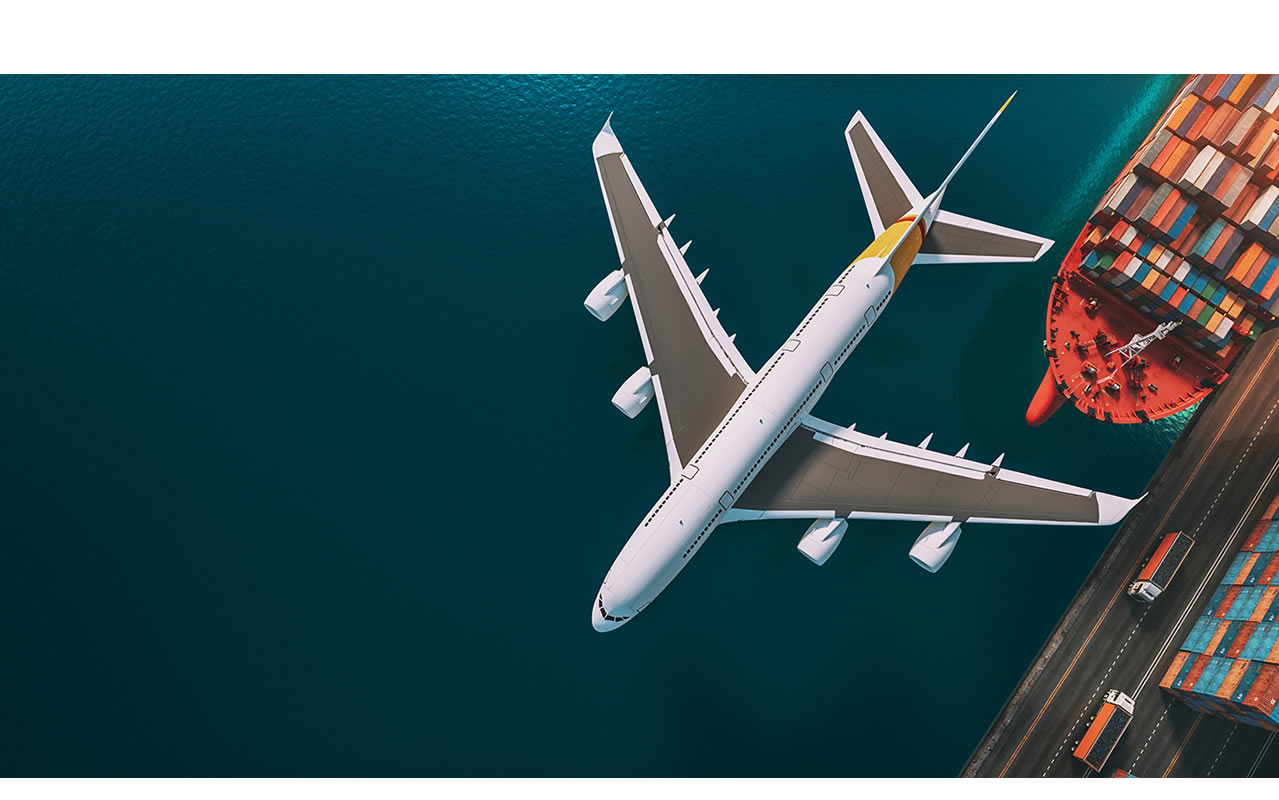 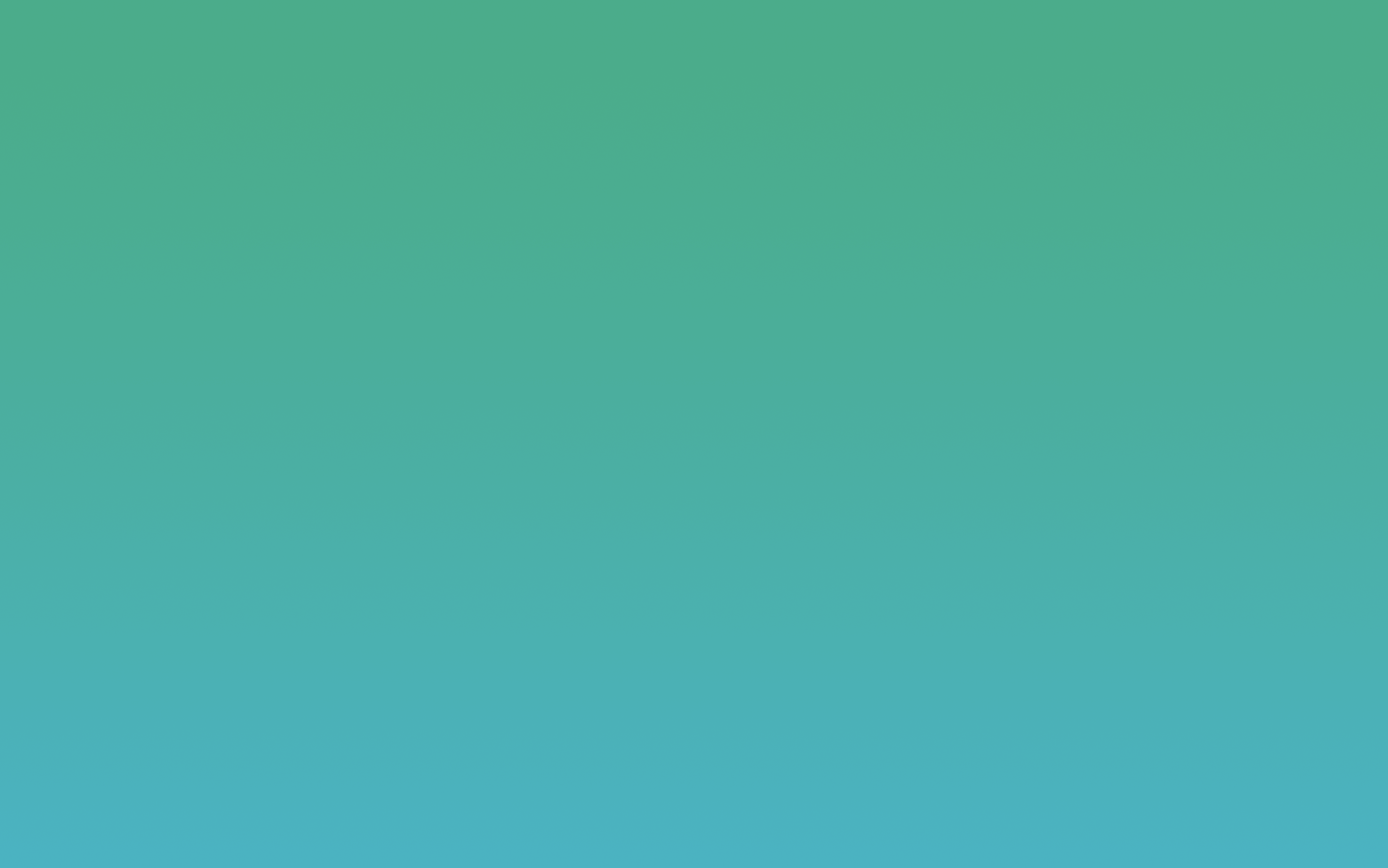 OBRIGADO!
Lilian Campos Soares
Coordenadora
Lilian.soares@epl.gov.br
SCS Quadra 09, Lote C, Torre C, 7º e 8º andares, 
Edifício Parque Cidade Corporate.

CEP: 70.380-200 – Brasília/DF

E-mail: ontl@epl.gov.br
              institucional@epl.gov.br

Site: www.epl.gov.br
         www.ontl.epl.gov.br
Observatório Nacional de Transporte e Logística
Gerência de Inteligência e Negócios
Diretoria de Gestão
Empresa de Planejamento e Logística - EPL
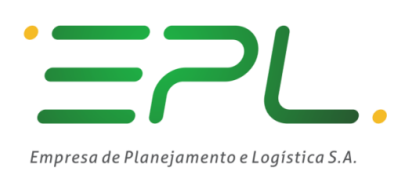 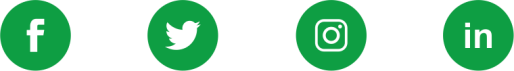